EVS Sem 2 unit 4Environment Movements
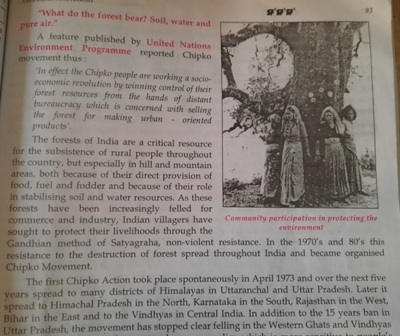 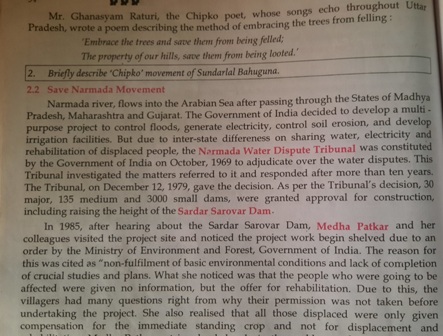 Environment Management
Scope of EIA
Stage 1- Defining present environment with respect to parameters, such as land use, water use, soil, hydrology.
Stage 2- Study components of project which would have an effect on various aspects of the environment.
Stage 3- Measurement of quantum and character of the pollutants discharged.
Stage 4- Assessment of the impact of such pollutants.
Stage 5- Recommendation of measures
Methodologies
Landuse
Water use
Geology
Soils
Hydrology
Water quality
Meteorology
Surrounding air quality
Suspended particulate matter
Terrestrial ecology
Aquatic ecology
Noise
Demography
Environment Protection Acts